نحوه محاسبه حق التدریس و آیین نامه های مرتبط
سال1398 

تهیه وارائه: (اداره رسیدگی به اسناد مالی دانشگاه علوم پزشكي ايران)
مدارک مورد نیاز جهت سند حق التدریس :
1- گواهی تدریس مازاد بر ساعت موظف در خارج از ساعات اداری توسط رئیس مرکز
2- حکم کارگزینی برای شاغلین اعم از هئیت علمی و غیر هئیت علمی
3 – قرارداد حق التدریس با ذکر تاریخ و مبلغ هرواحد نظری و عملی
4 – مدارک تحصیلی برای غیر شاغلین
5 – لیست اسامی افراد مشمول حق التدریس تنظیم شده توسط واحد آموزش مرکز ، مبنی بر تعداد واحد نظری ،  عملی و تعداد جلسات با تایید رئیس مرکز و دستور پرداخت به امور مالی
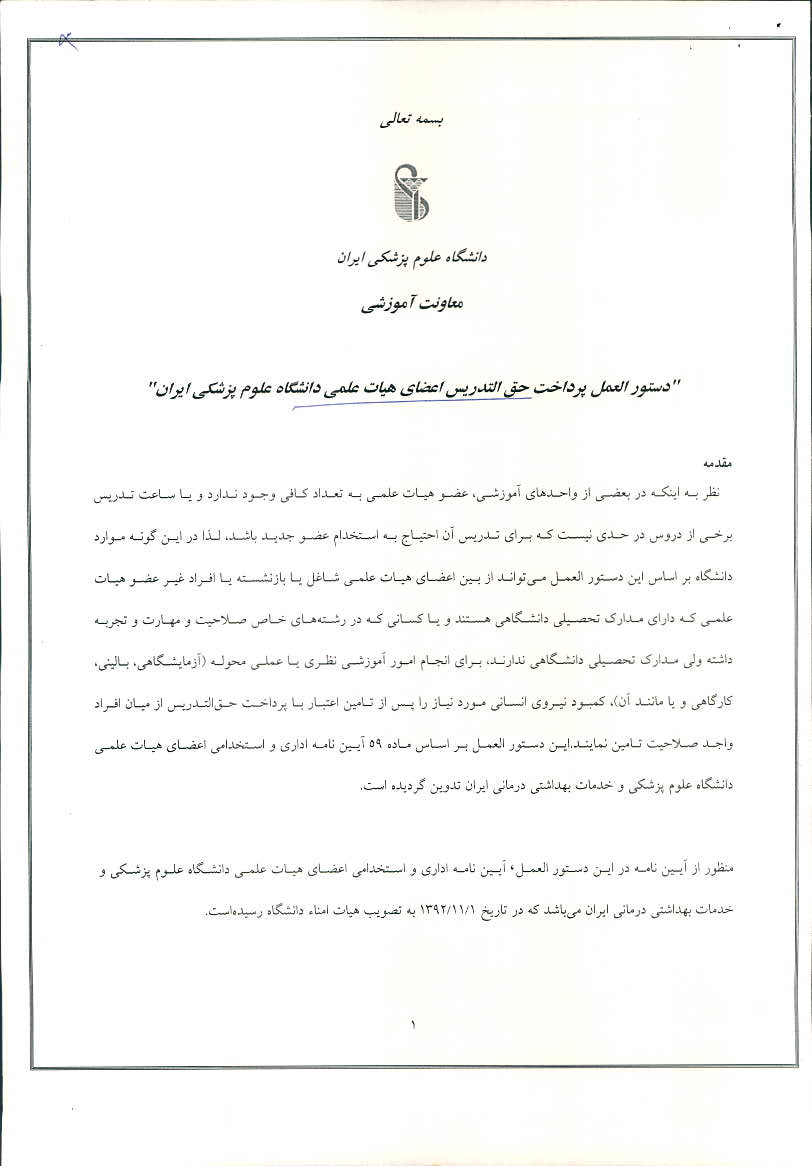 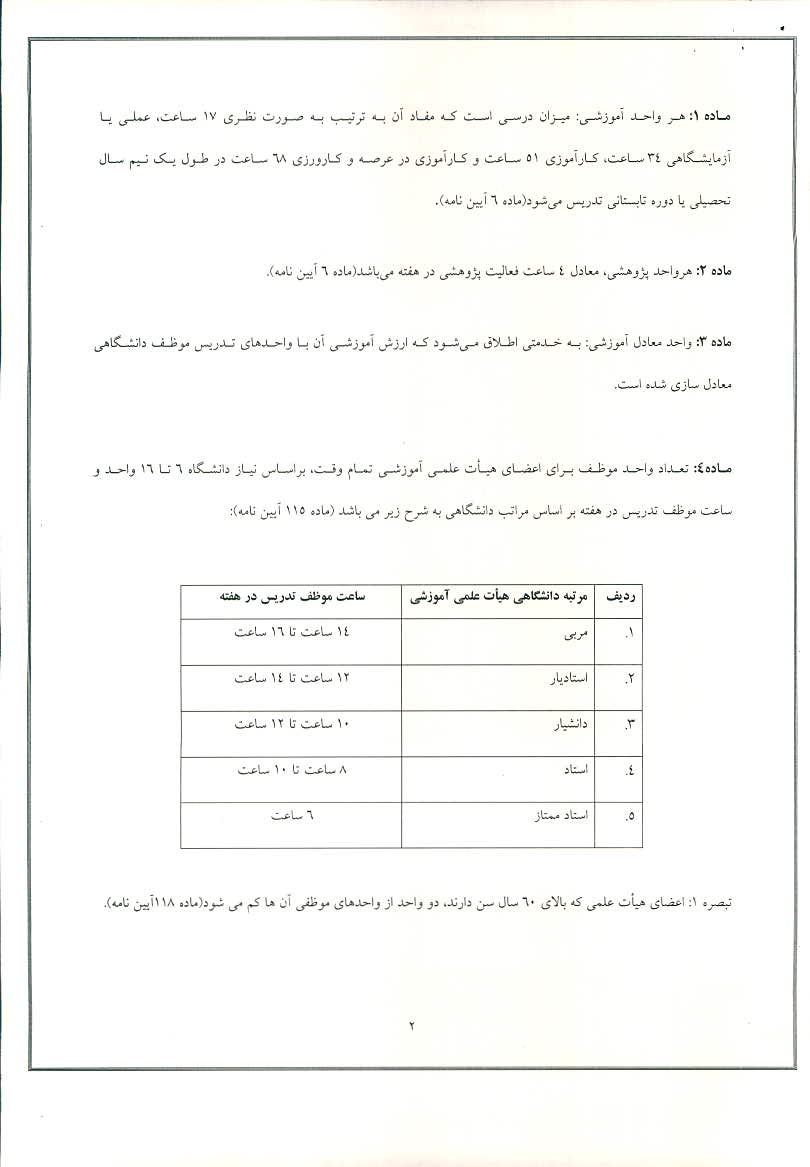 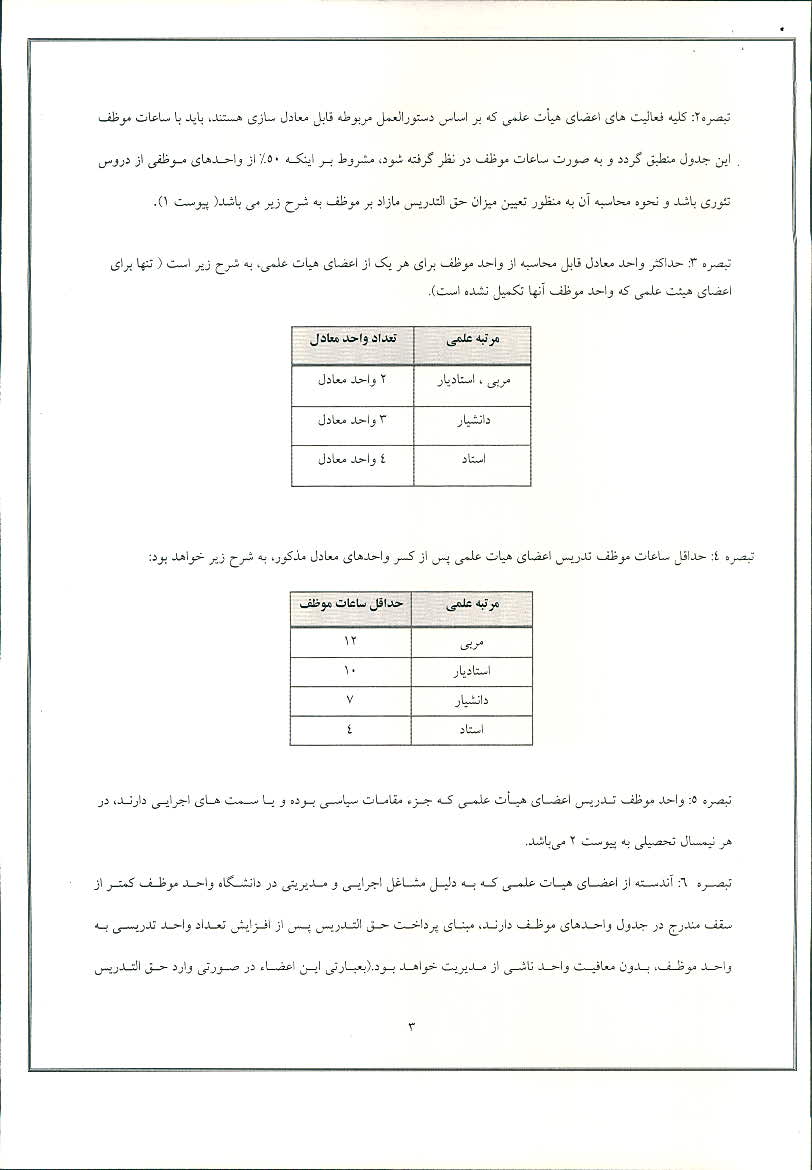 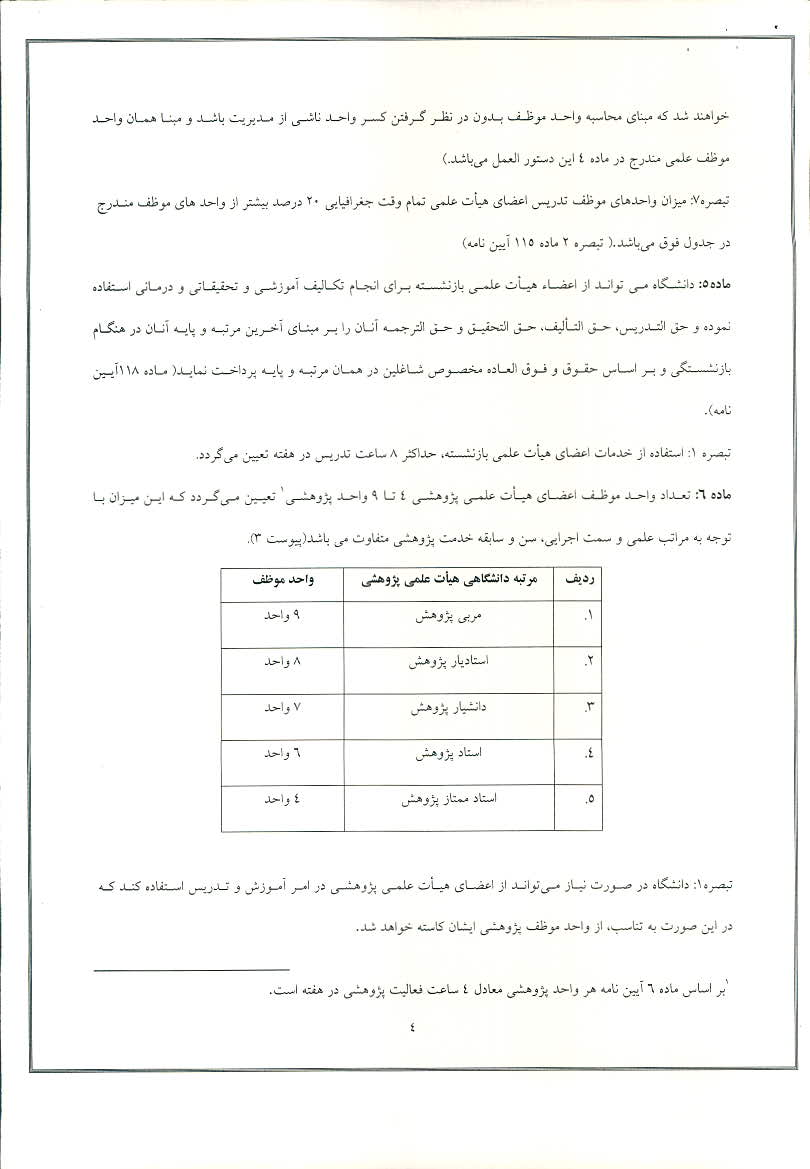 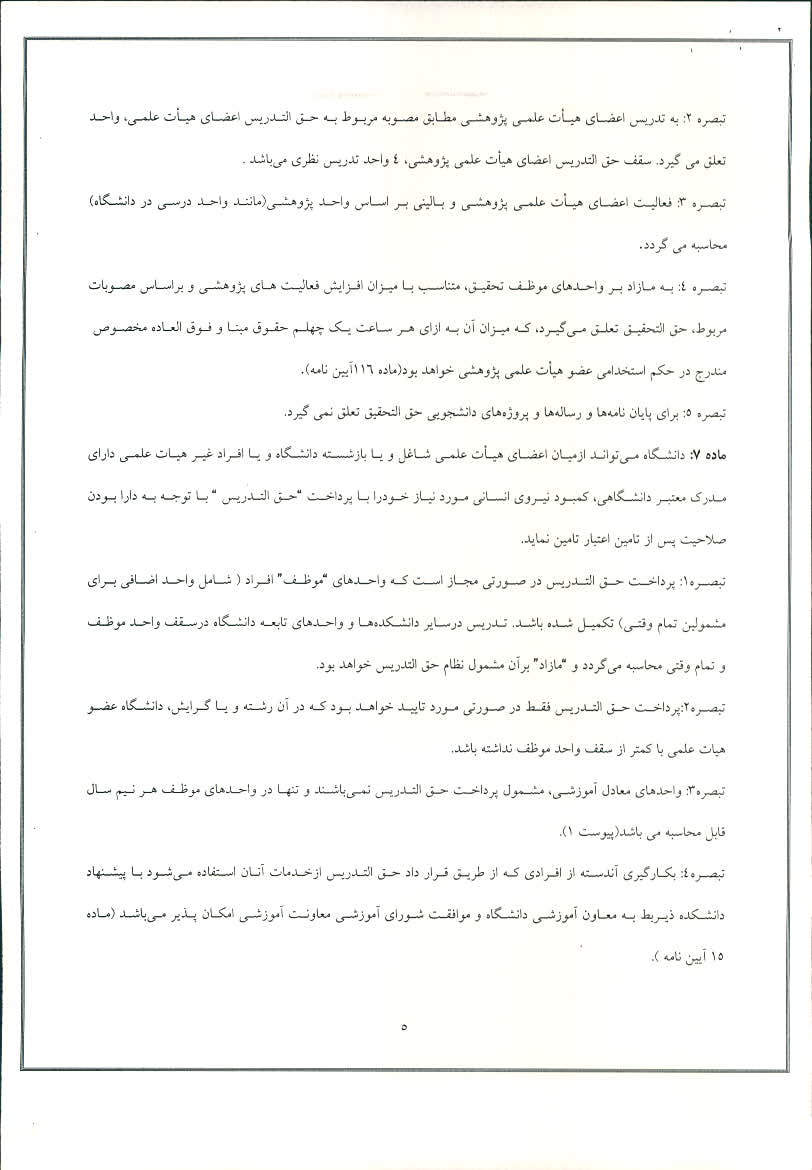 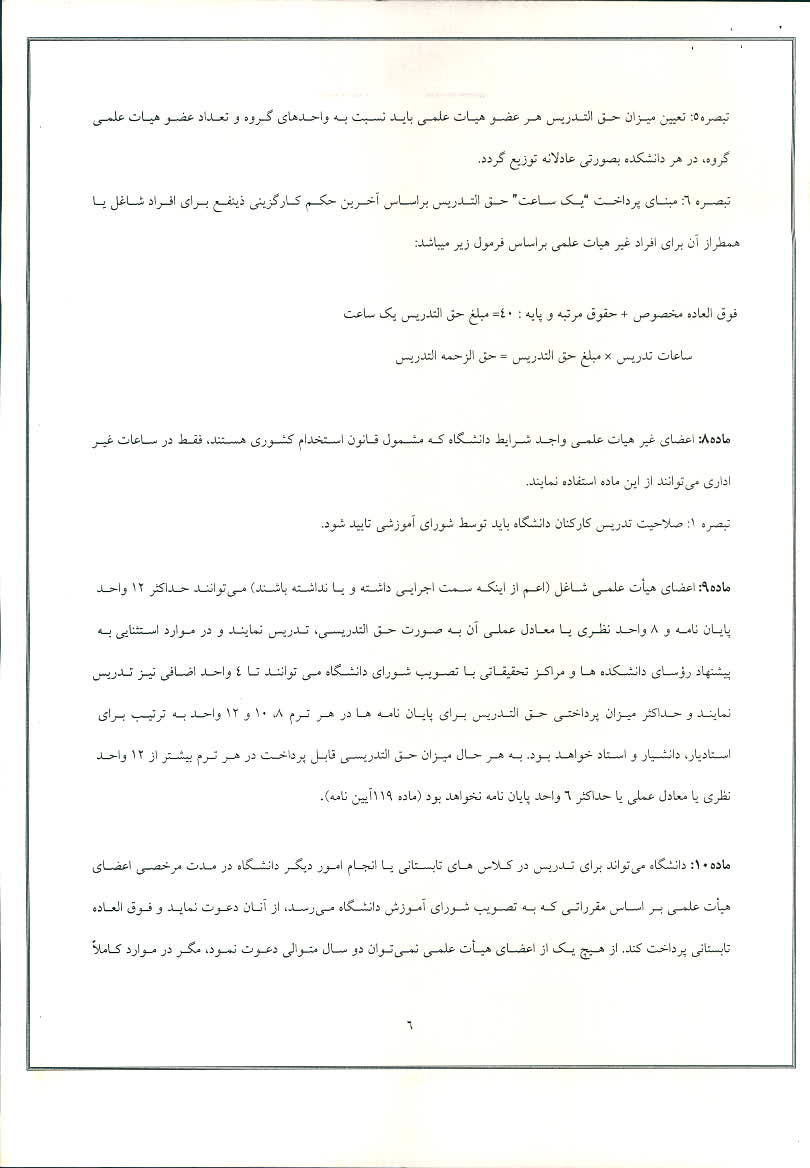 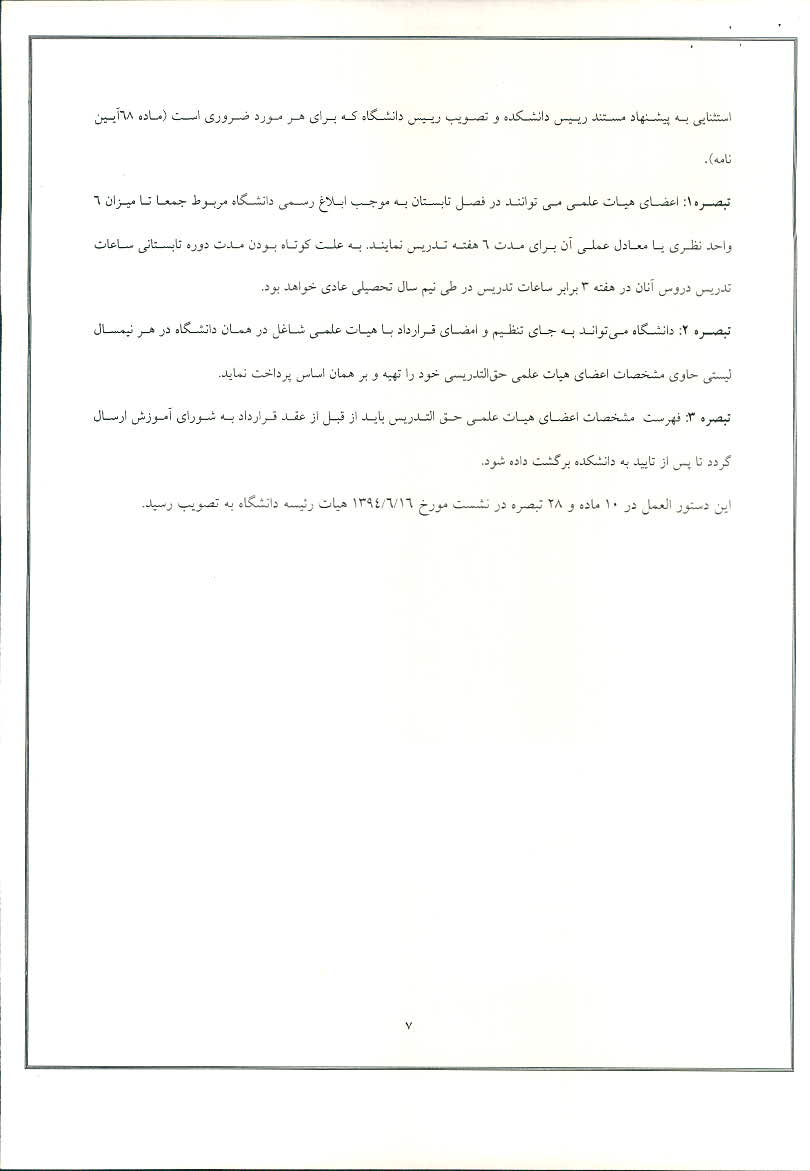 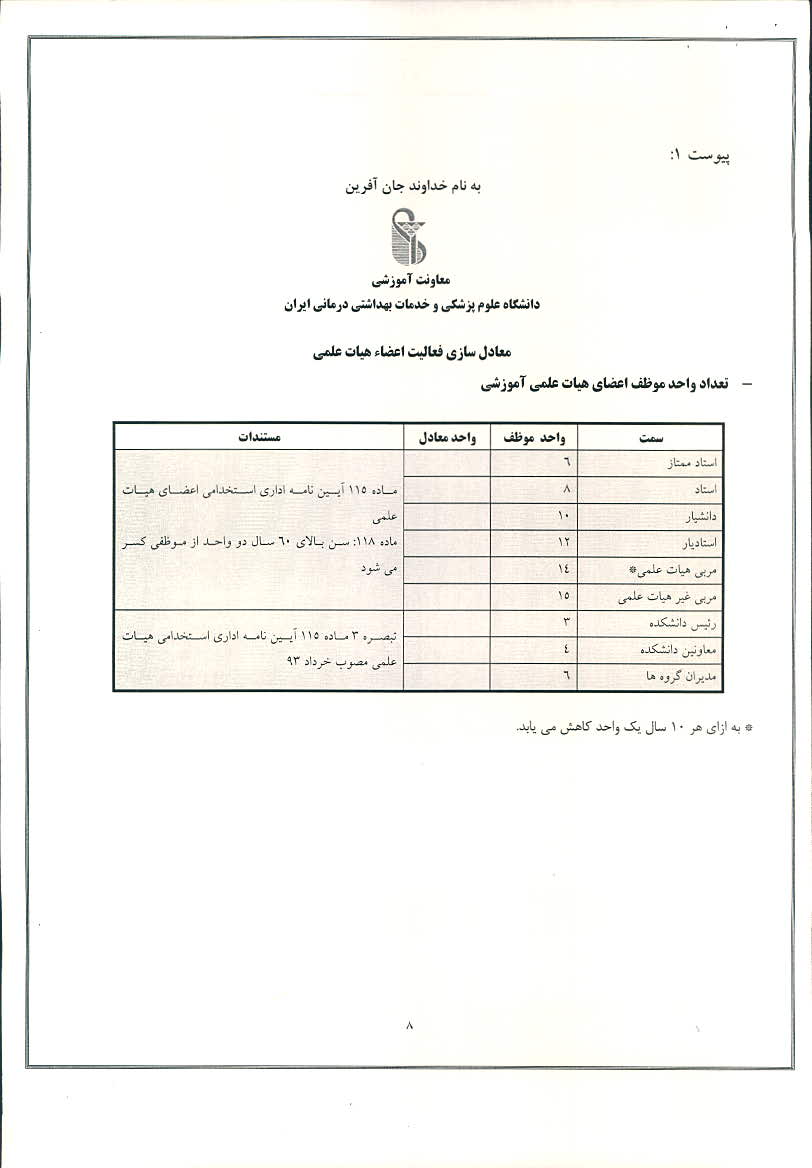 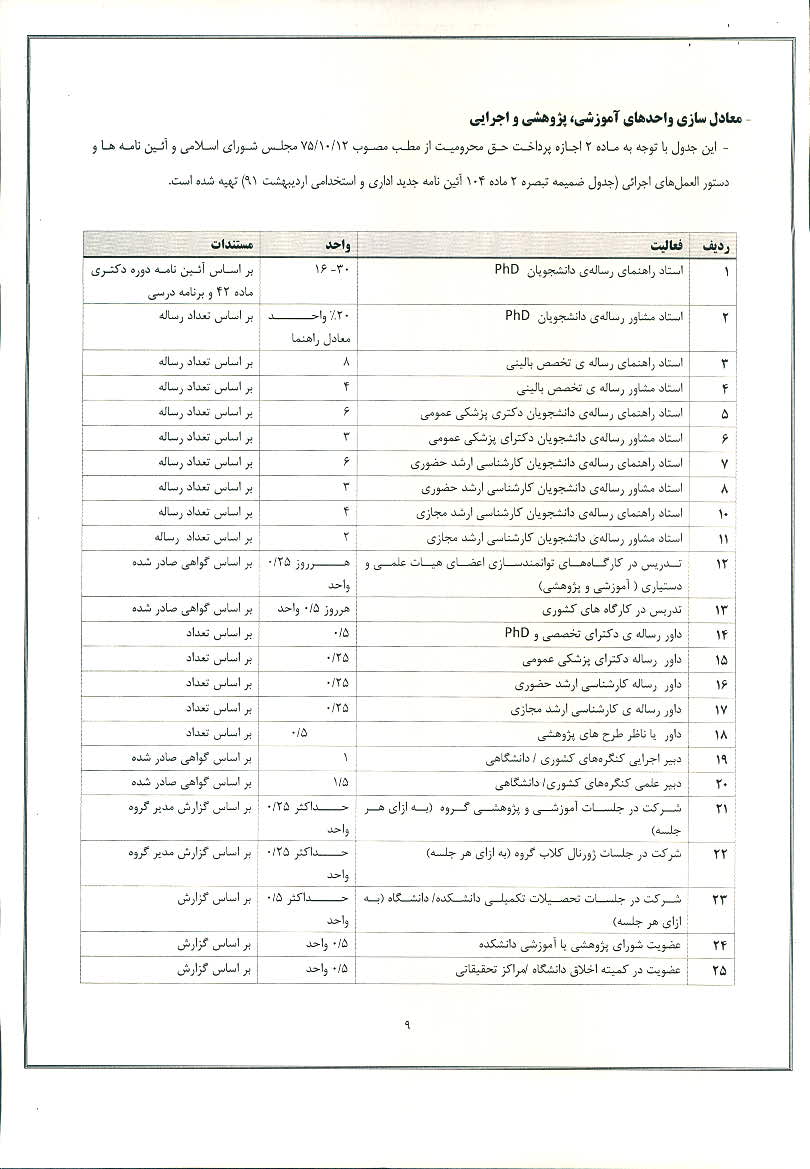 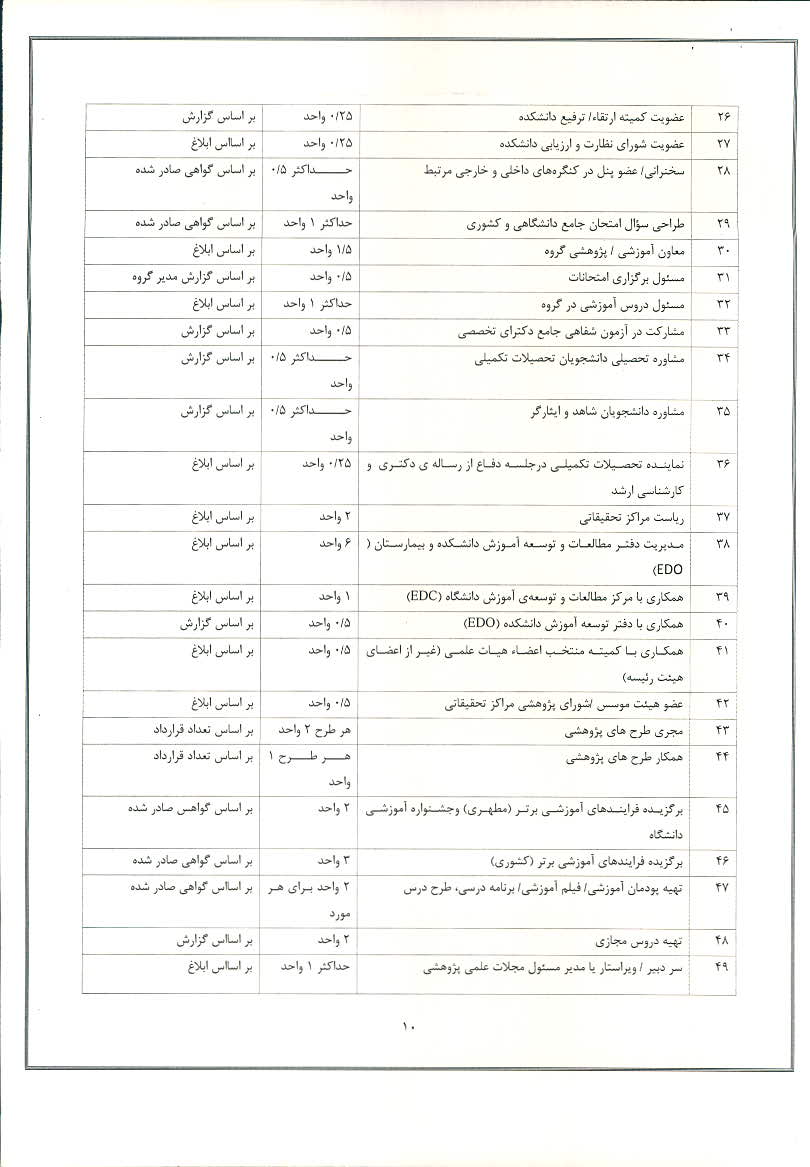 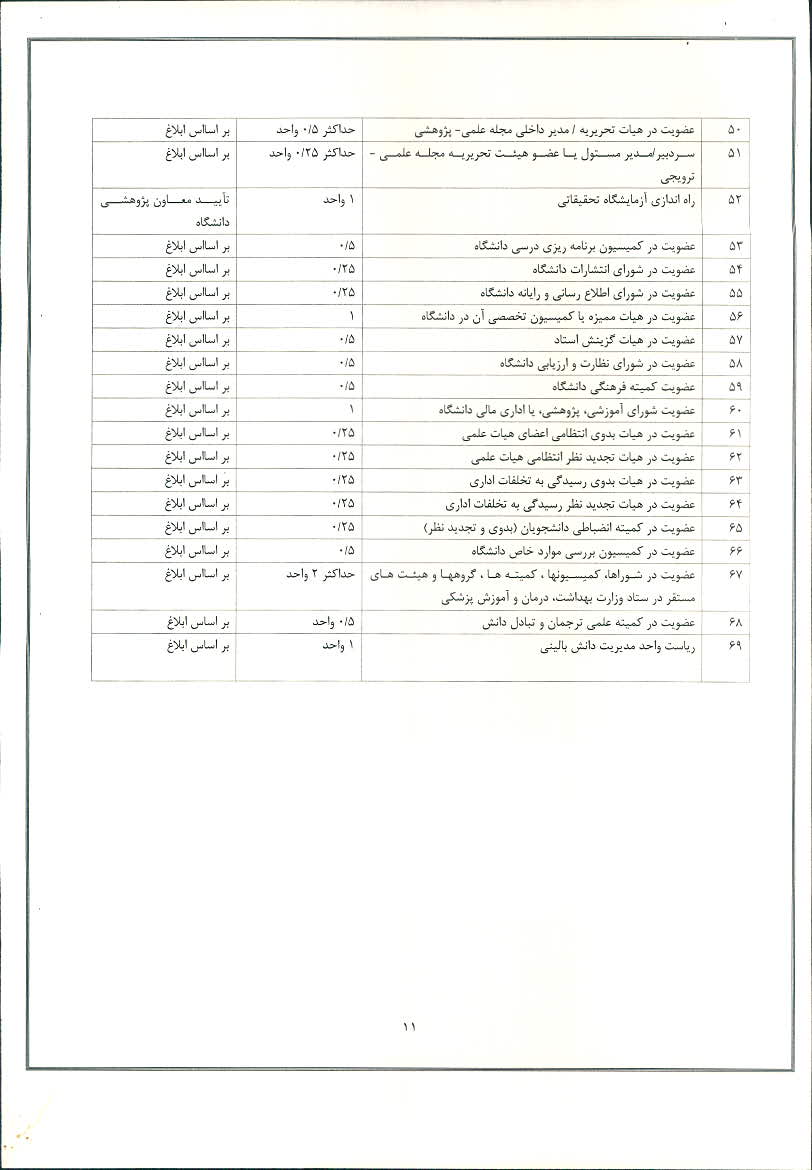 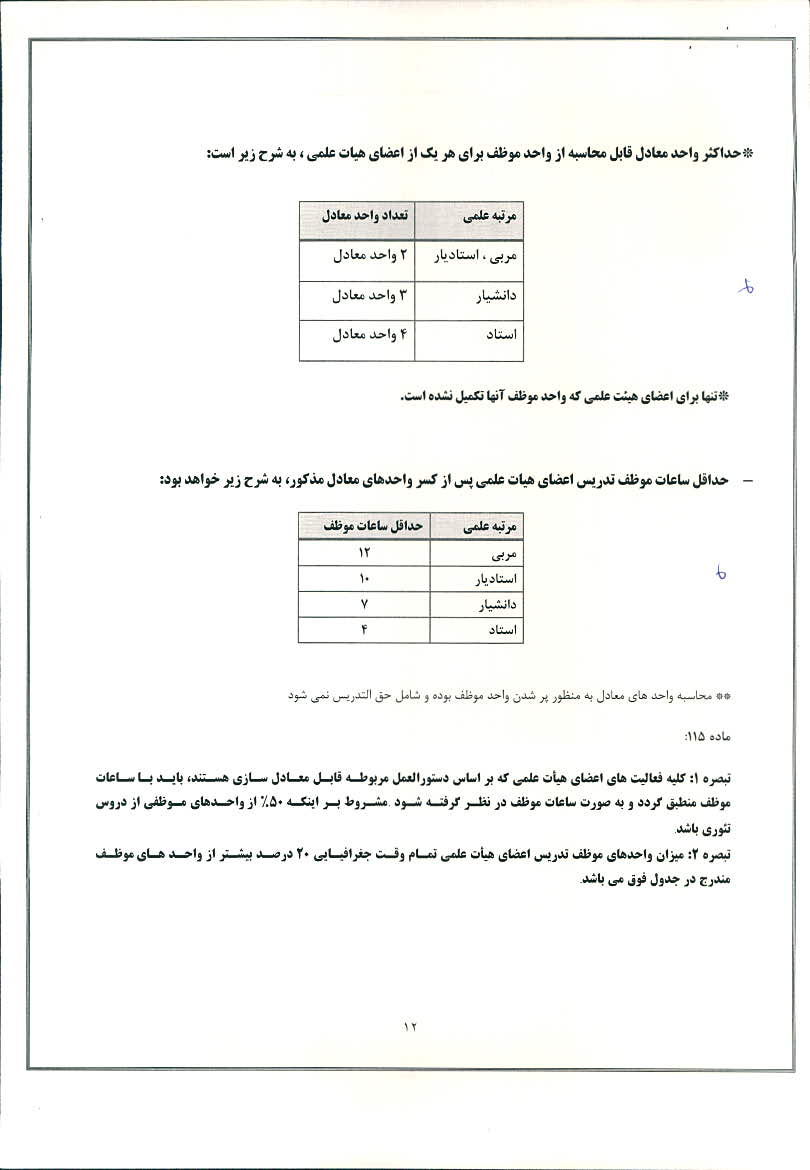 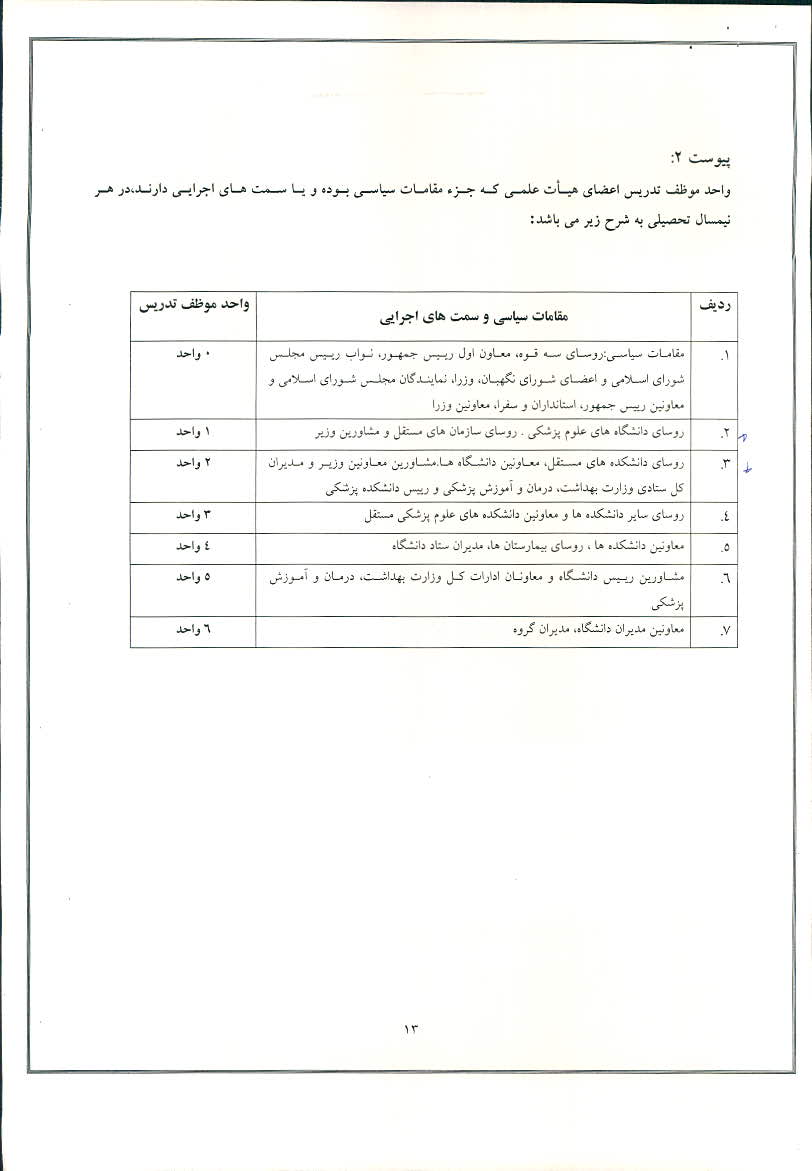 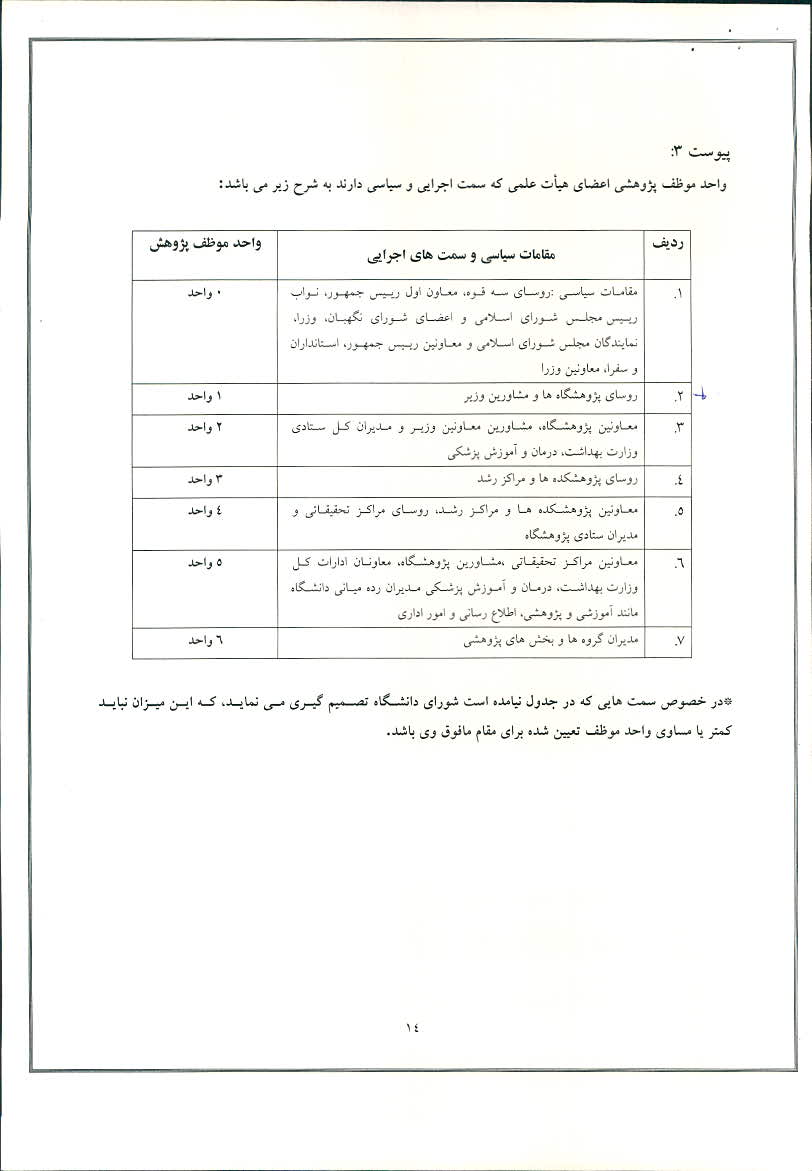 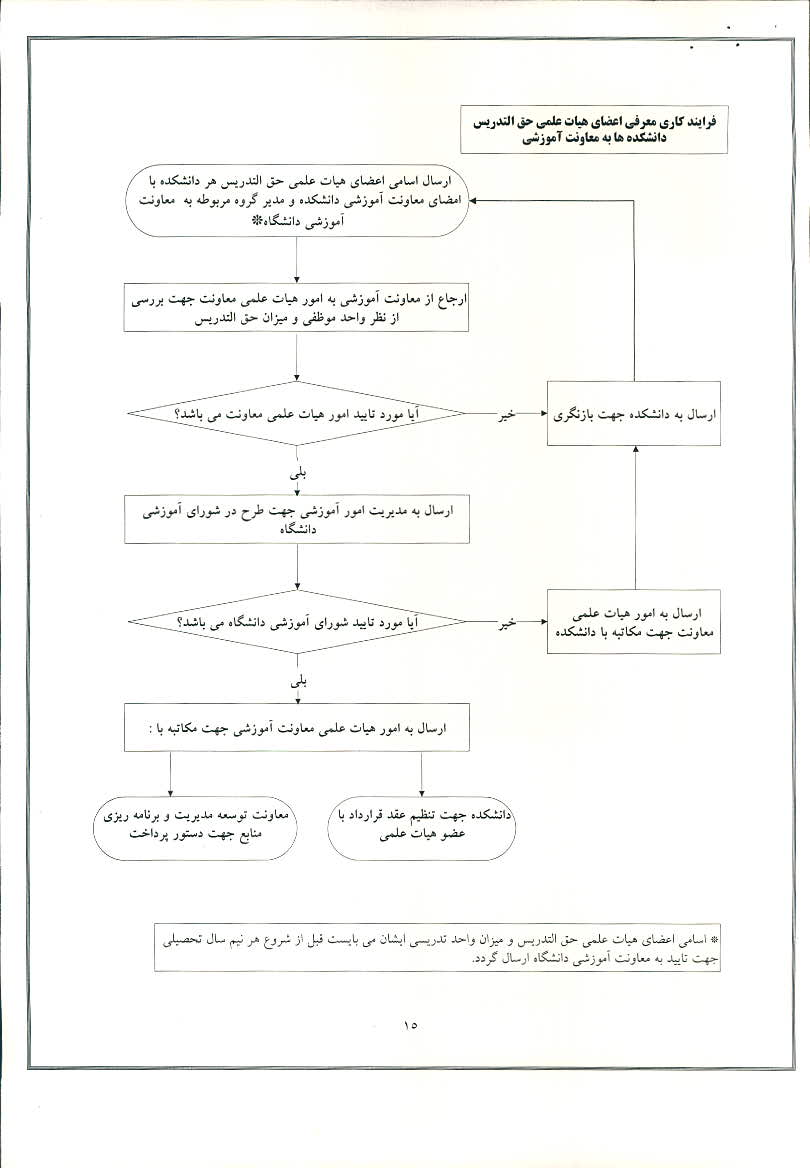 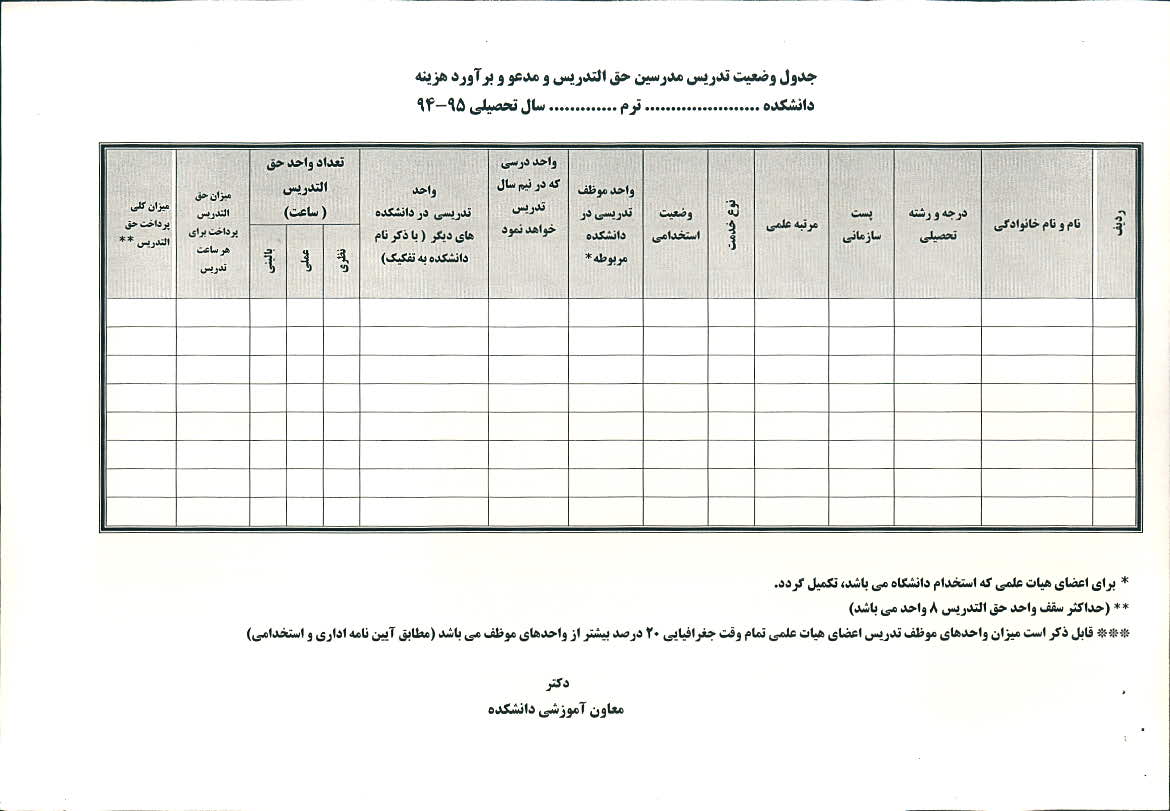 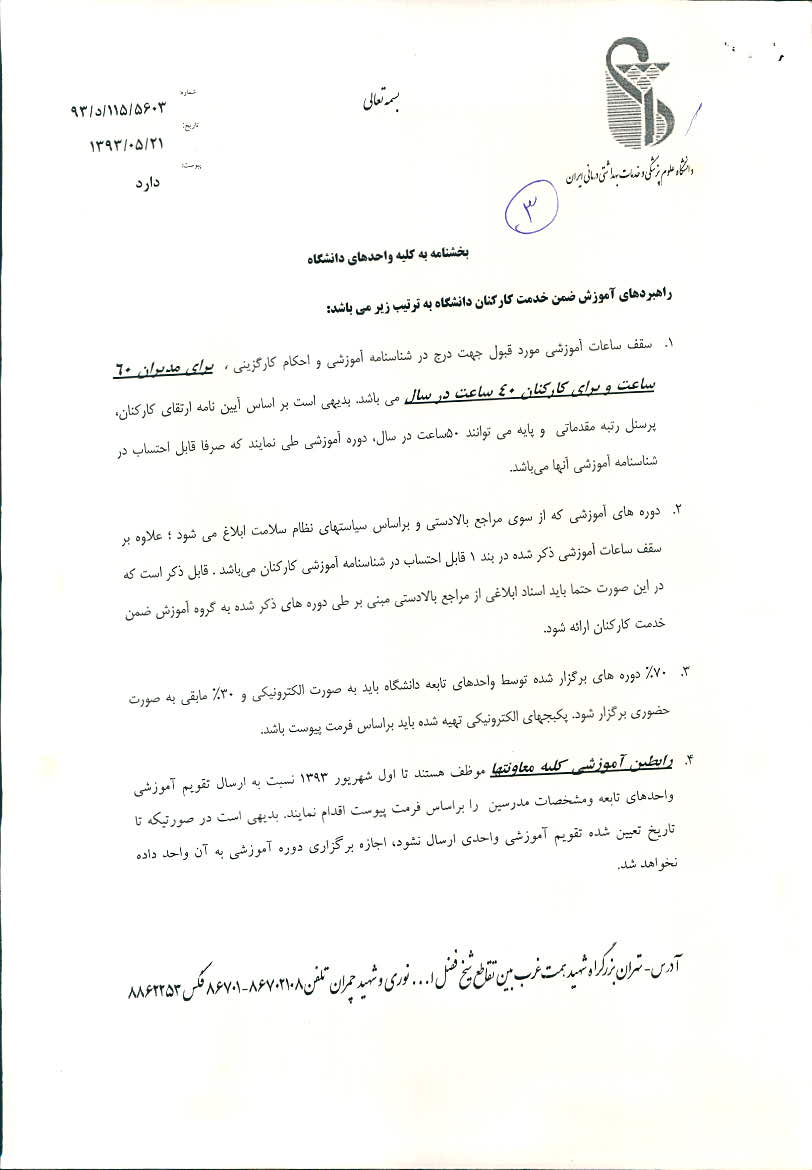 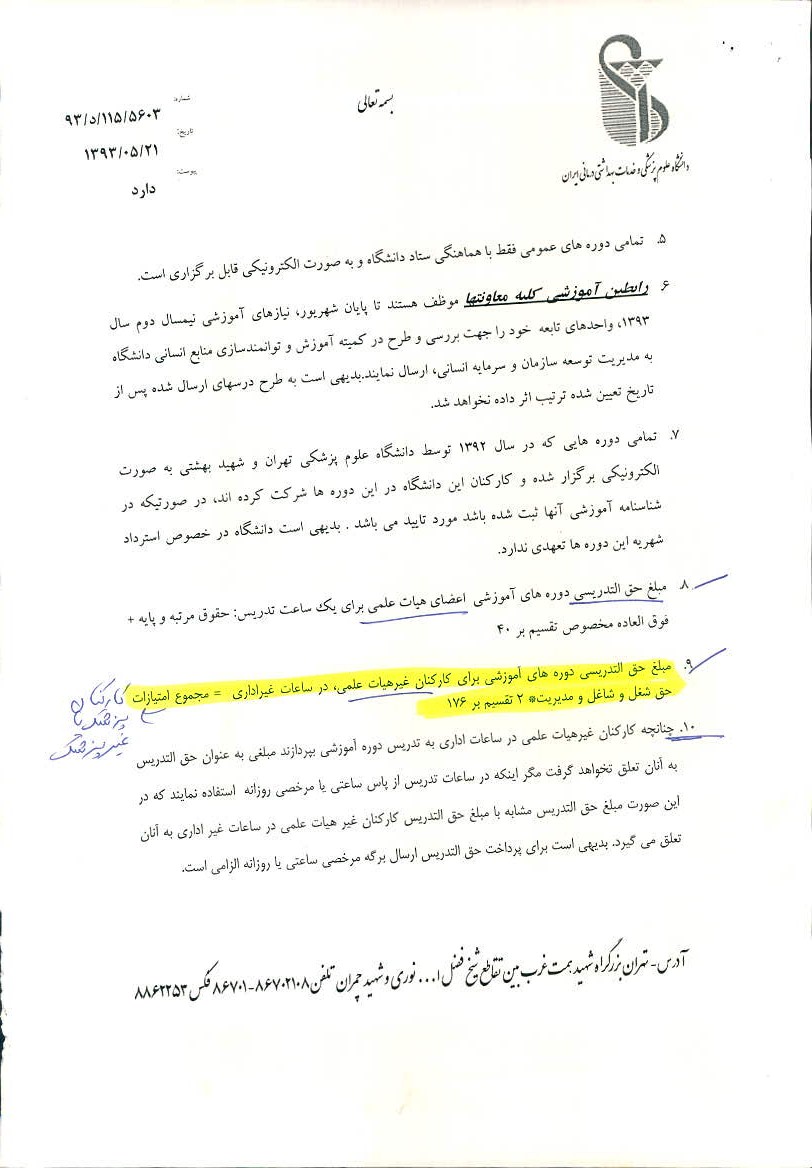 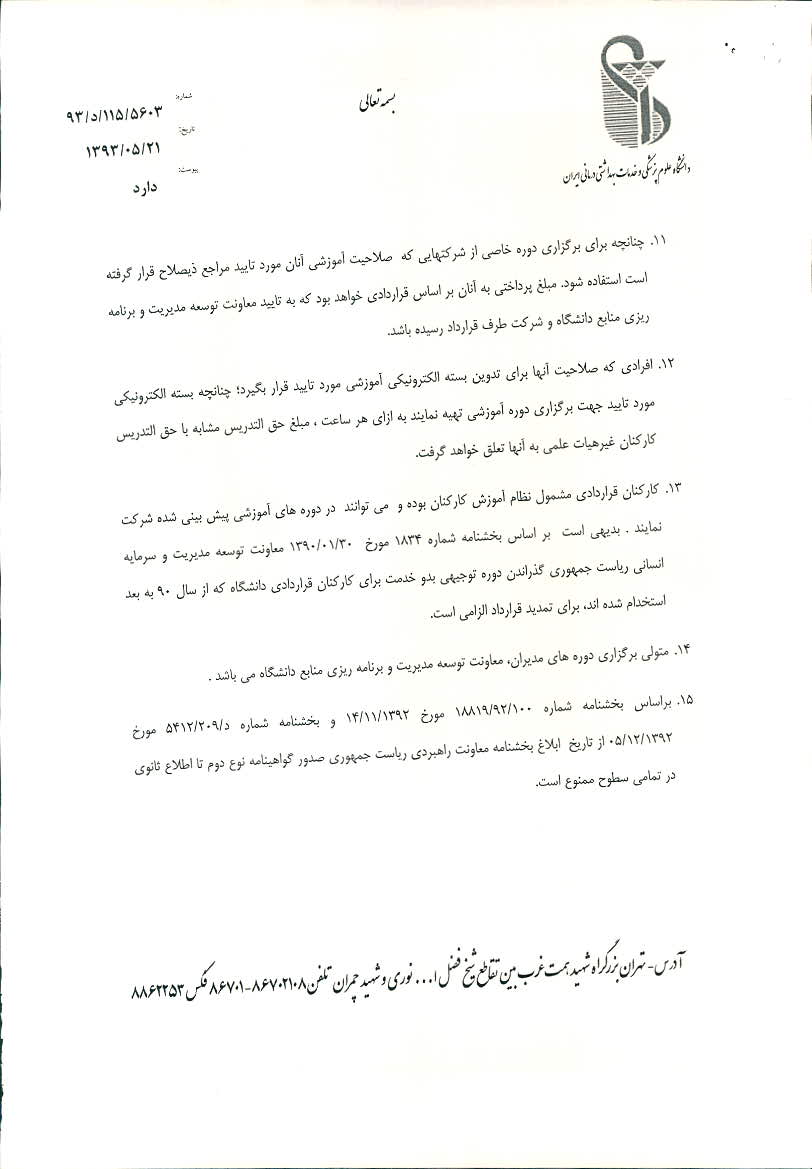 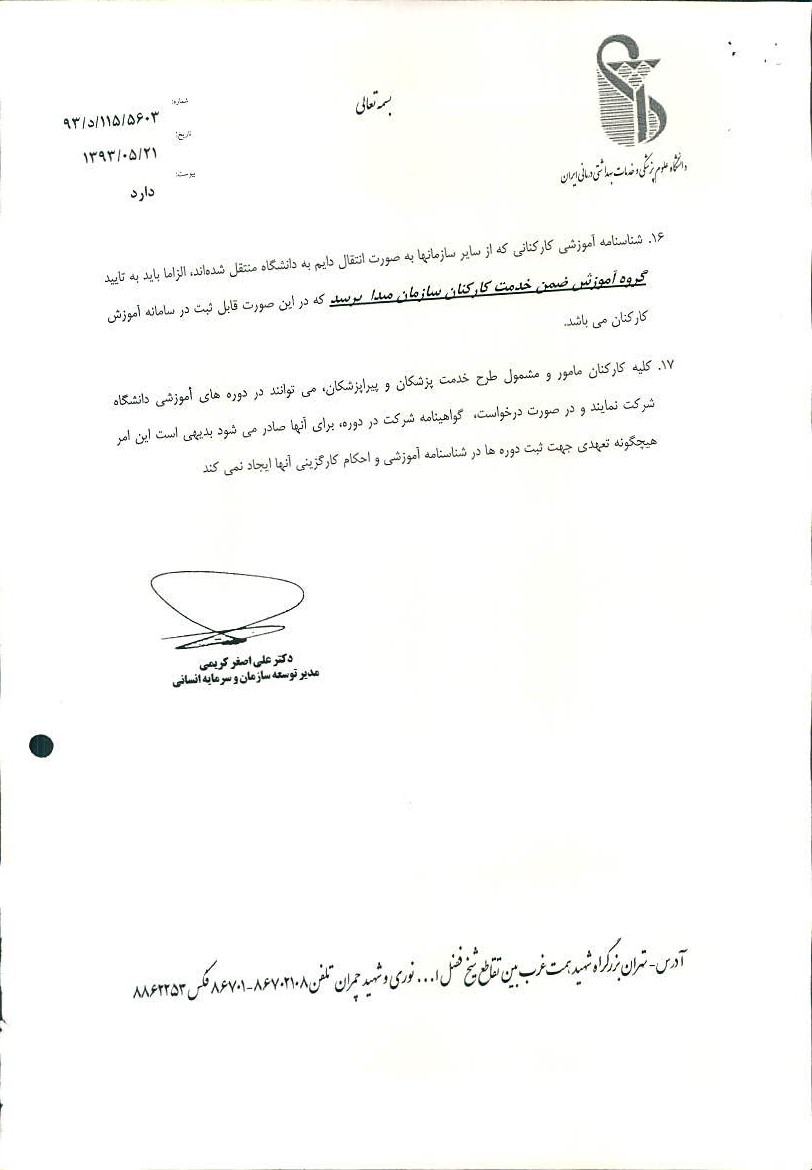 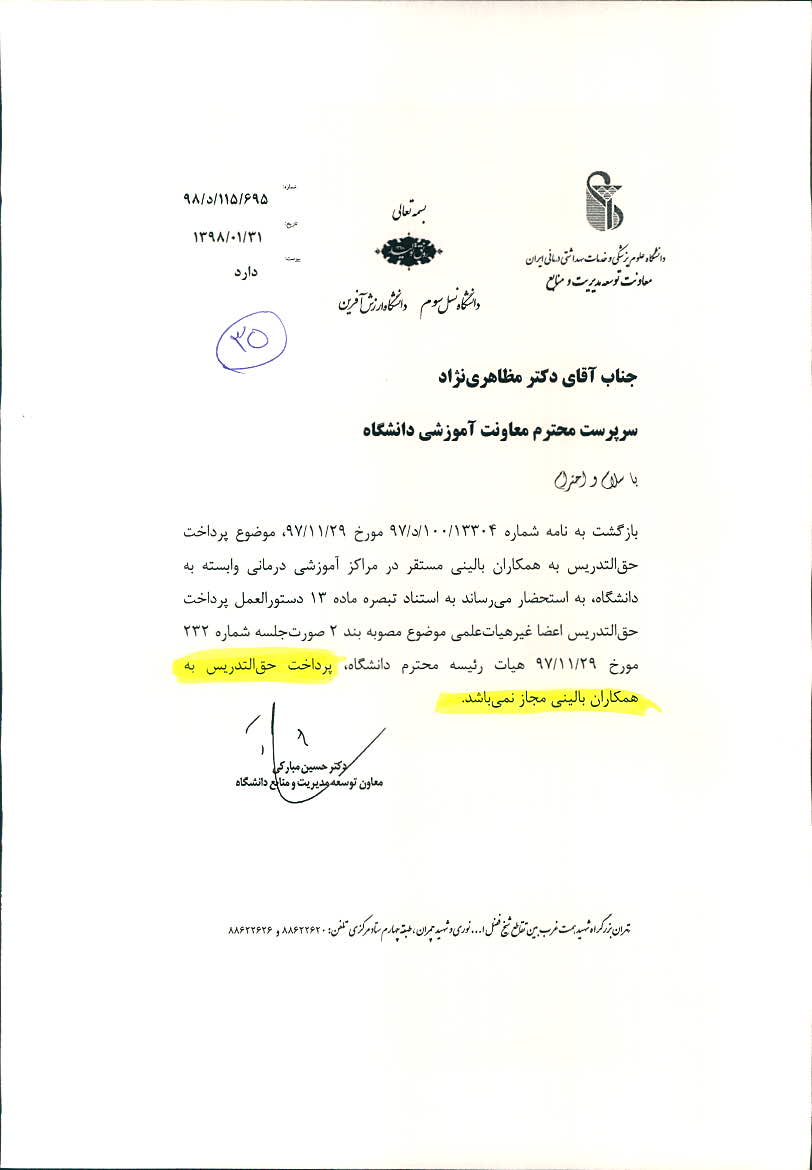 اصلاحیات :
لازم به ذکر است که برخی موارد  این  بخشنامه ها  طی نامه شماره 100/5297/د/96مورخ 96/06/11 و مصوبات هشتمین جلسه شورای آموزشی دانشگاه مورخ 96/06/07 و نامه شماره 100/11147/د/98 مورخ 98/09/26 اصلاح گردیده است .
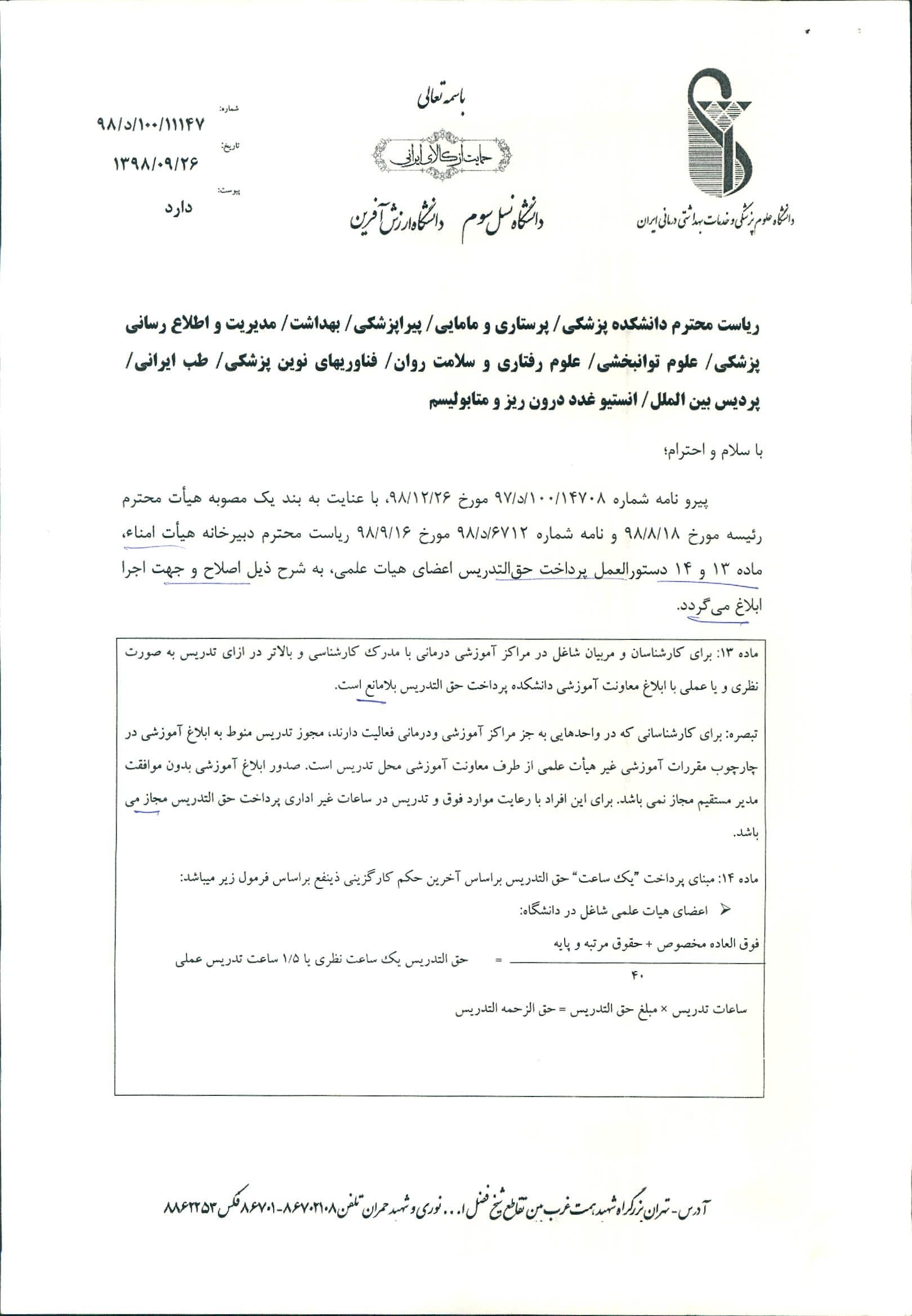 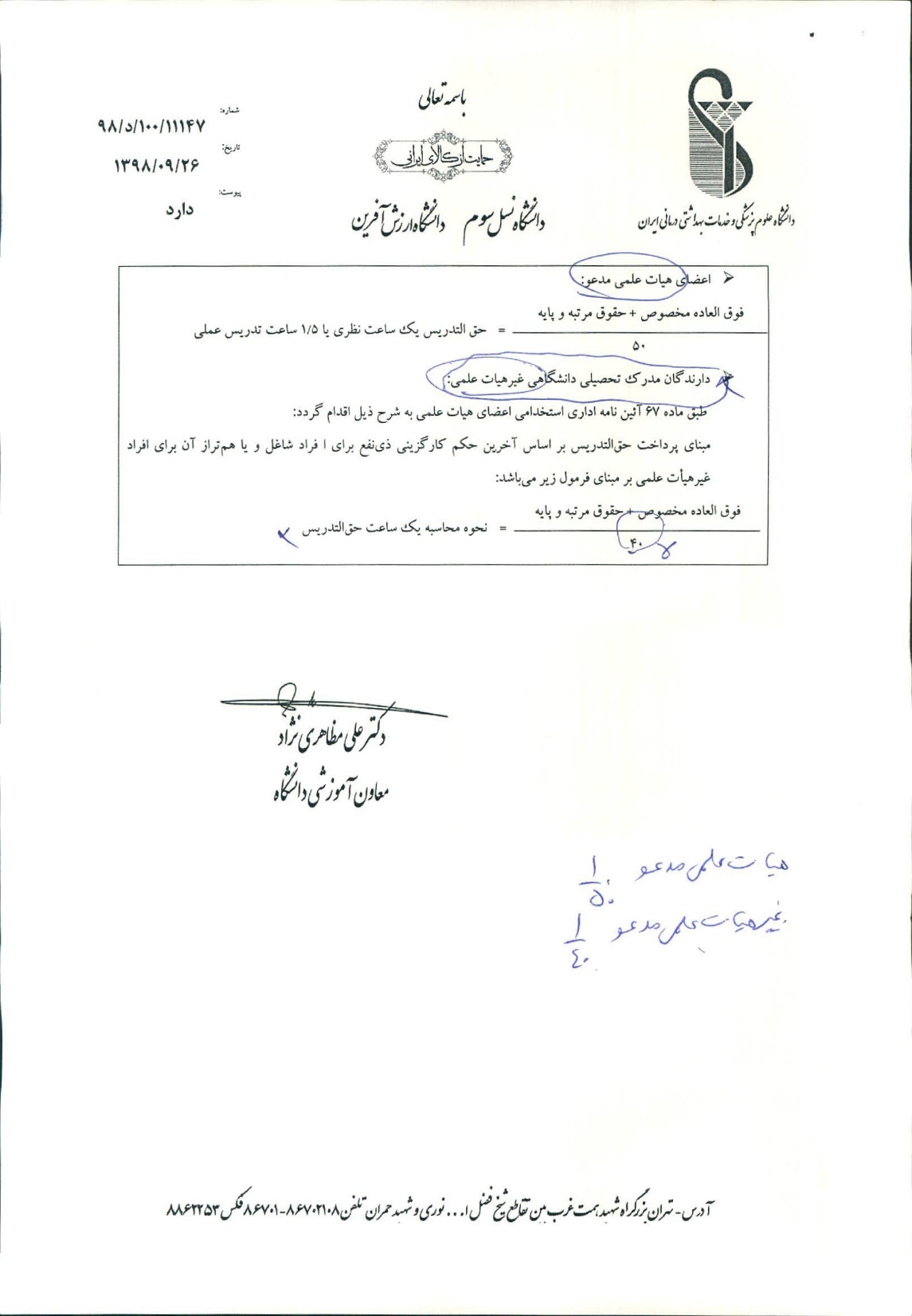 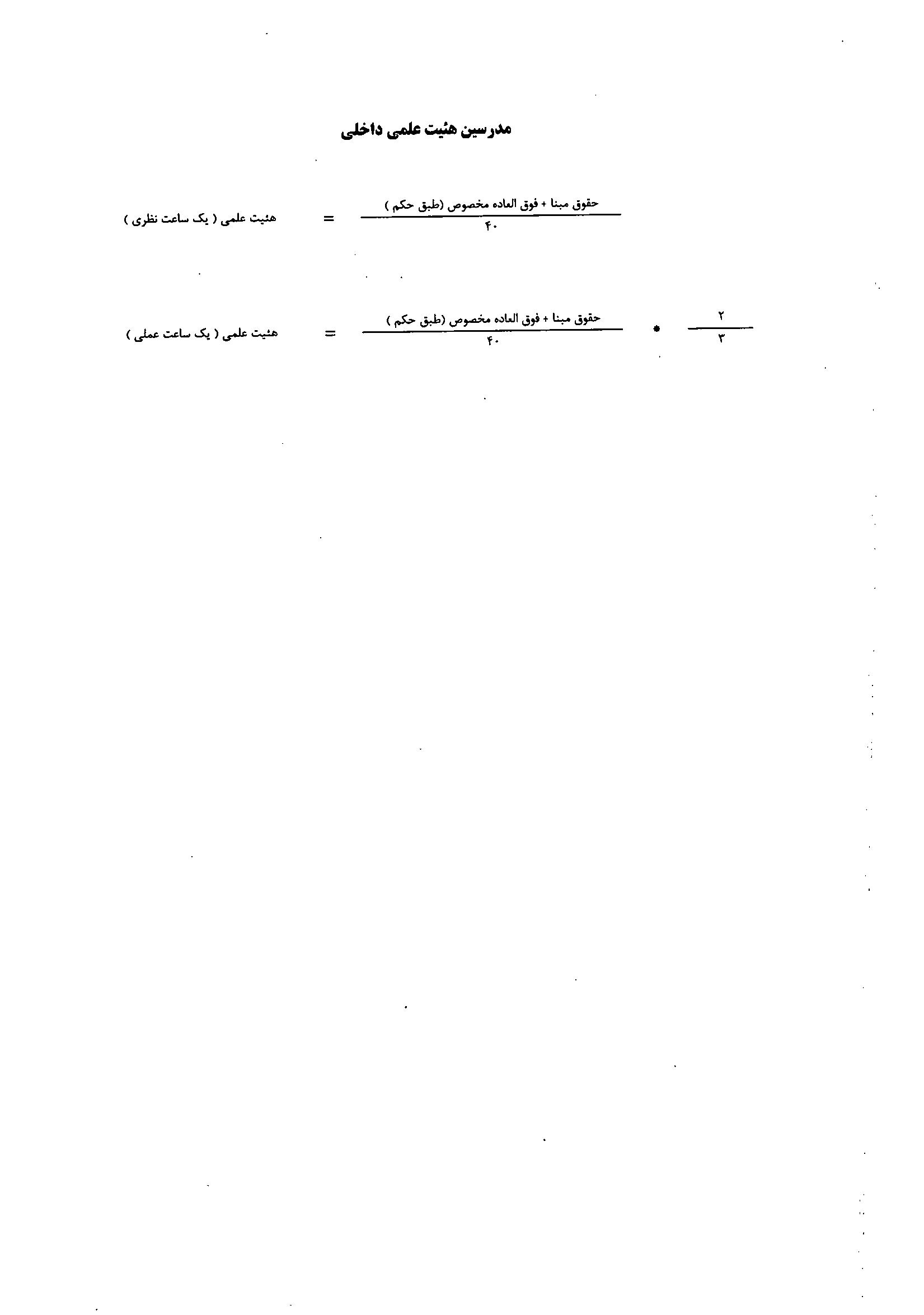 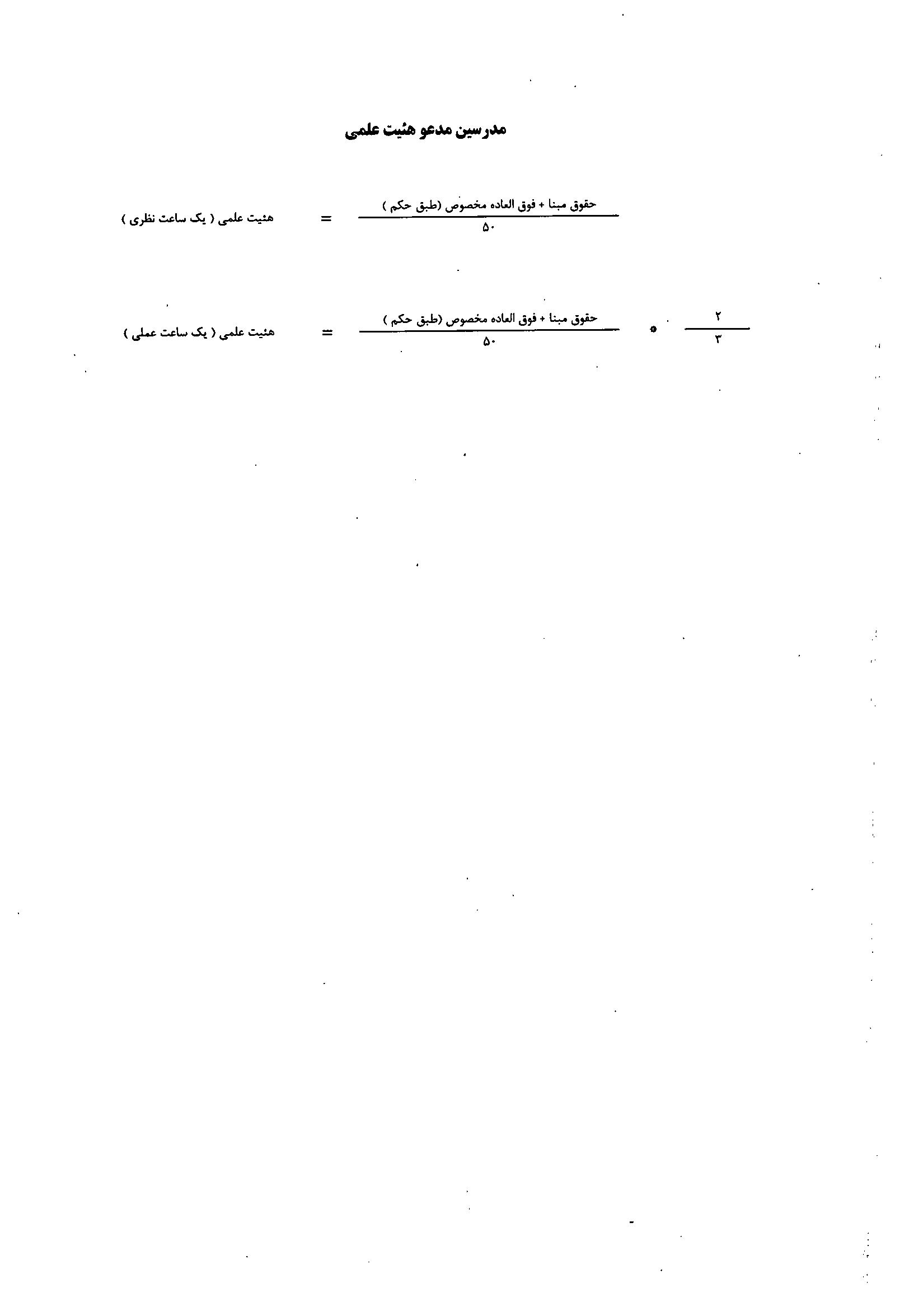 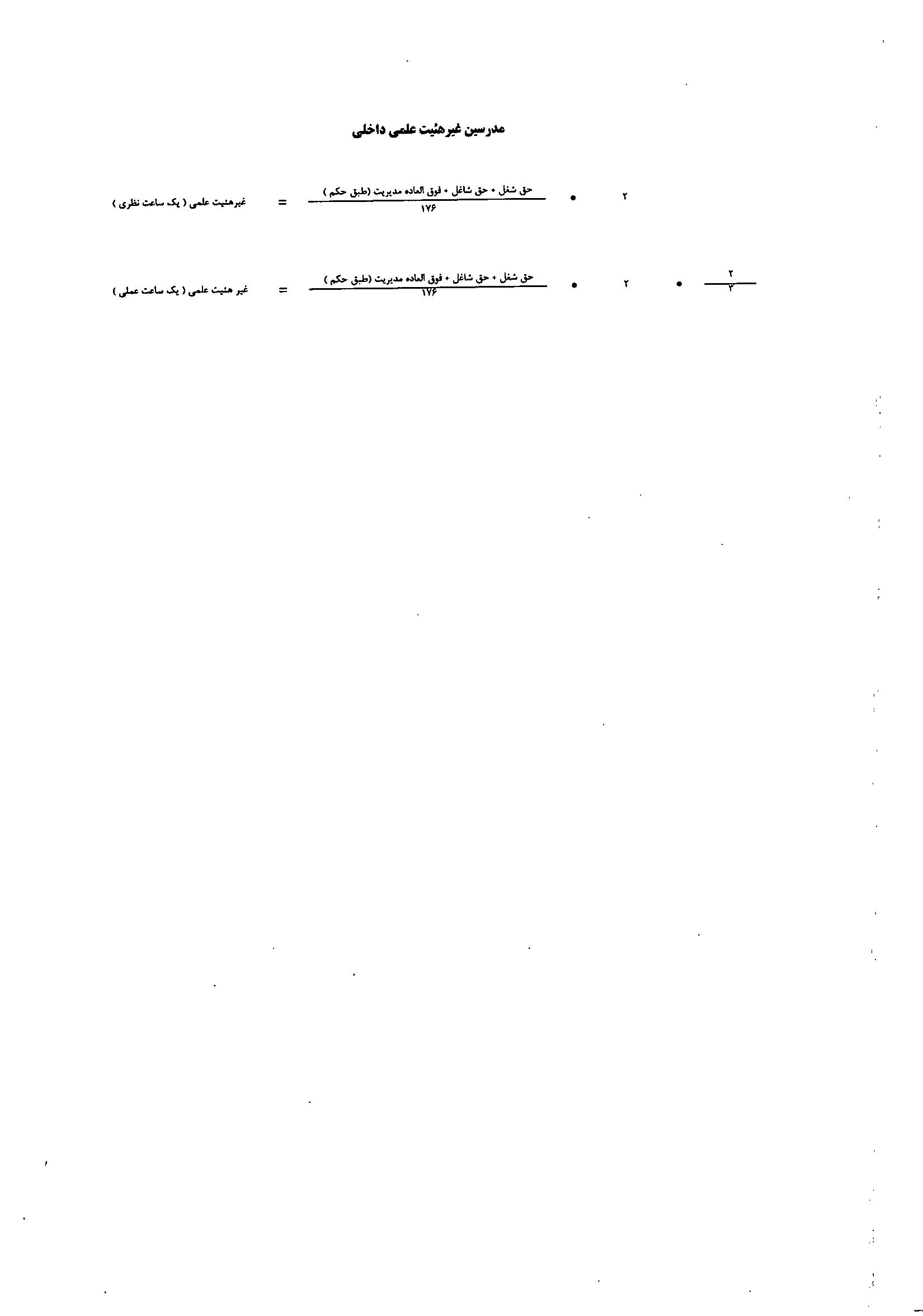 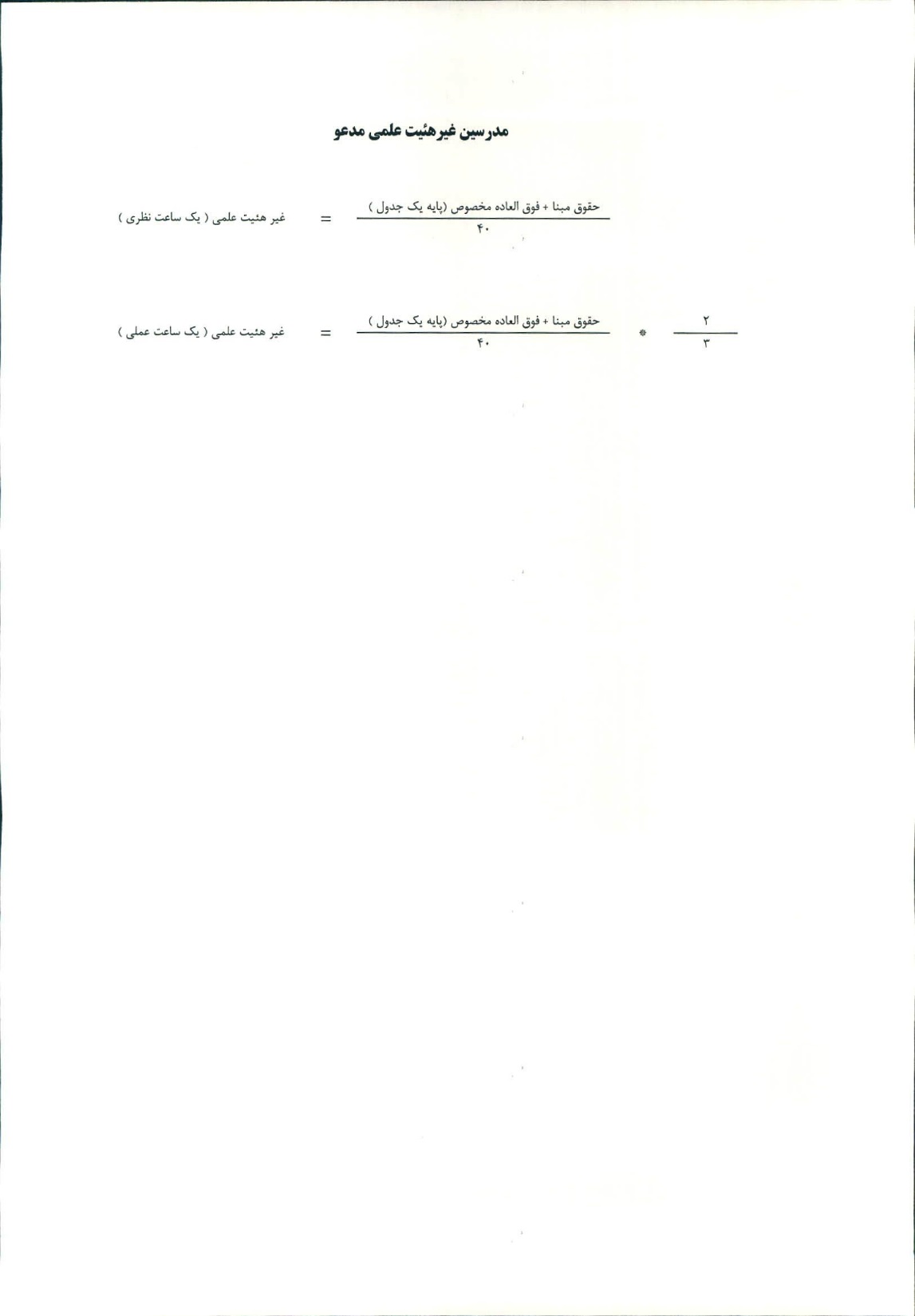 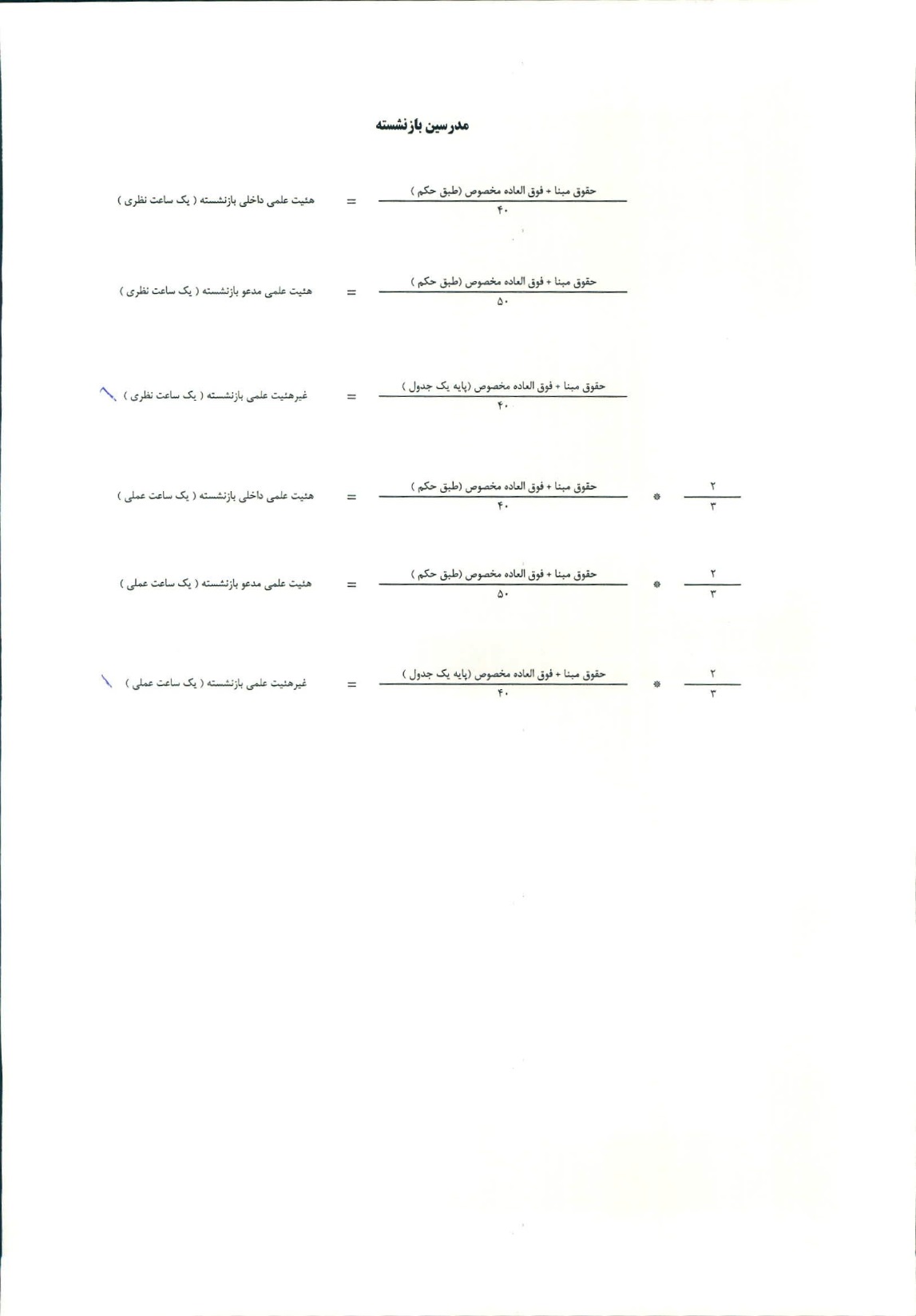 توضیحات:
پرداخت حق التدریس به کارکنان بالینی در مراکز درمانی تا تصویب کمیته آموزشی دانشگاه ممنوع است.

به اشخاص دارای مدرک تحصیلی لیسانس ، تا صدور مجوز دانشگاه ، حق التدریس پرداخت نمی گردد .

طبق قوانین مقررات مربوطه ، در هر نیمسال تحصیلی 17 هفته جهت محاسبه حق التدریس منظور می گردد که در نیمسال دوم سال تحصیلی ، 5 هفته و 12 هفته طبق احکام سالهای متوالی مد نظر قرار می گیرد .

در خصوص اساتید بازنشسته از اشل حقوقی پرسنل تمام وقت استفاده می کنیم .
با تشکر از توجه شما